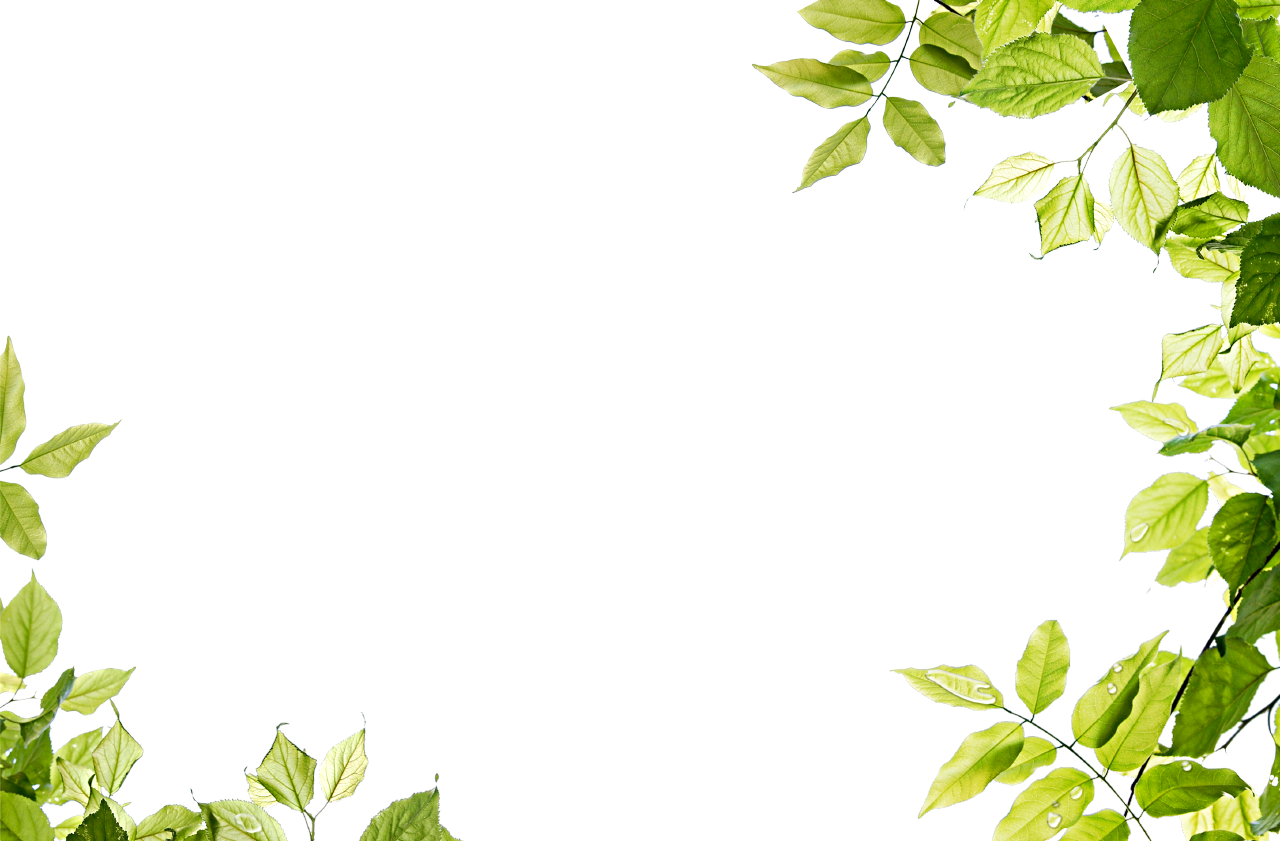 RÈN KĨ NĂNG VIẾT ĐOẠN VĂN 
NGHỊ LUẬN VỀ NHÂN VẬT
TRONG  TÁC PHẨM TRUYỆN
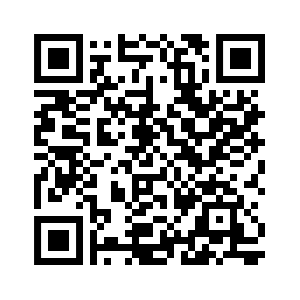 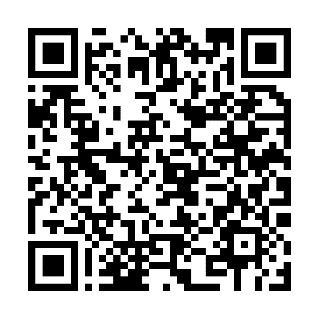 MỤC TIÊU CẦN ĐẠT
.
- Ôn lại đặc điểm, yêu cầu và cách viết đoạn văn nghị luận về  nhân vật trong tác phẩm truyện
 - Tạo lập đoạn văn nghị luận về  nhân vật trong tác phẩm truyện
 - Phát hiện và sửa một số lỗi thường mắc
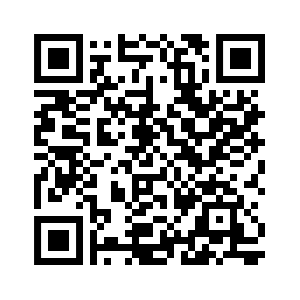 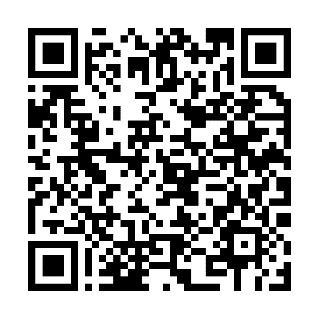 NỘI DUNG ÔN TẬP
PHẦN I
Củng cố 
kiến thức
PHẦN II
Rèn kĩ năng viết đoạn văn nghị luận về nhân vật trong
 tác phẩm truyện
PHẦN III
Luyện tập
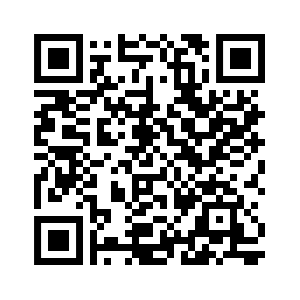 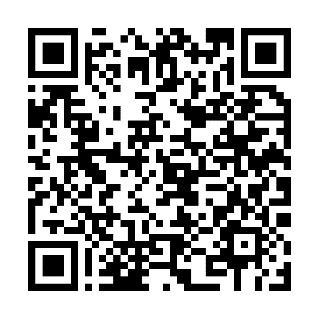 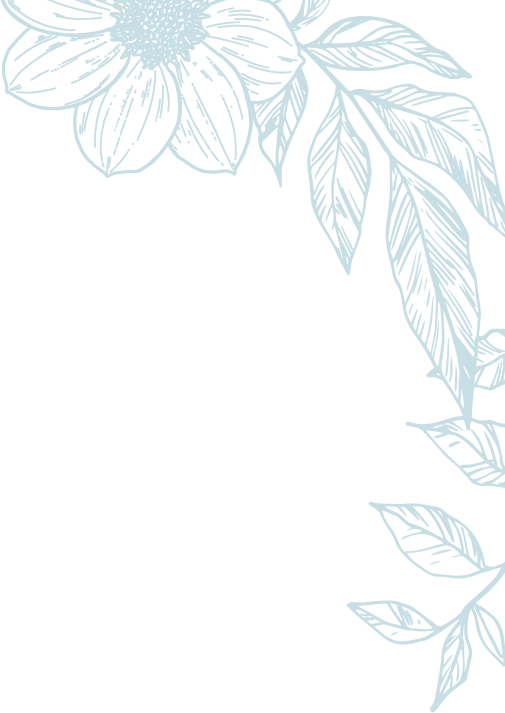 CỦNG CỐ KIẾN THỨC
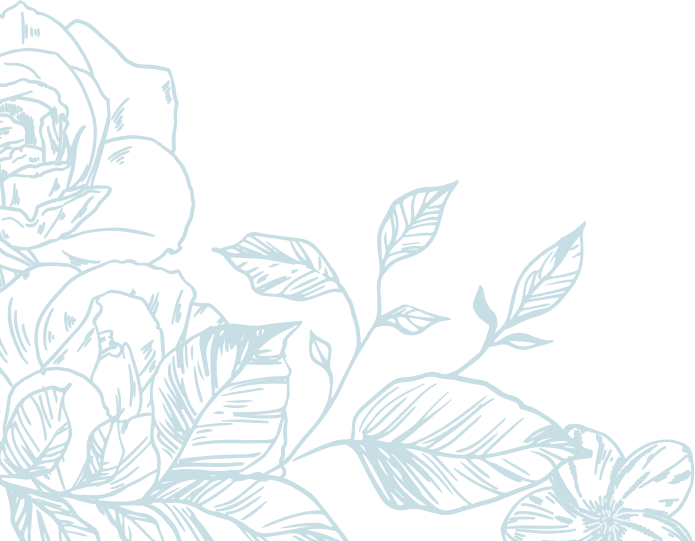 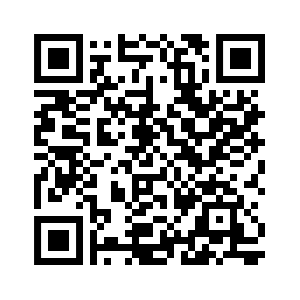 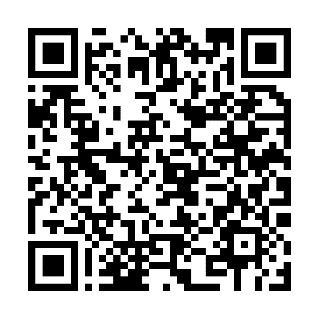 1. Nhân vật trong tác phẩm truyện
Các phương diện khắc hoạ nhân vật: Tên gọi, lai lịch, tính nết, hình dáng, hành động,  lời  nói, diễn biến tâm lí…
Khái niệm: Là “con người” (con người, đồ vật, con vật,…) được nhà văn miêu tả trong truyện
Phân loại theo vai trò trong tác phẩm: 
+ Nhân vật chính 
+ Nhân vật phụ
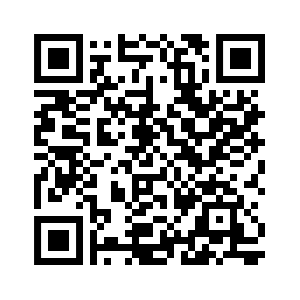 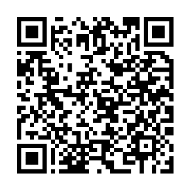 2. Nghị luận về nhân vật trong tác phẩm truyện
- Trình bày những nhận xét, đánh giá về nhân vật; làm sáng tỏ nhận định về nhân vật mà đề bài yêu cầu
- Nhận xét đánh giá: Rõ ràng, có luận điểm, luận cứ,  lập luận chặt chẽ
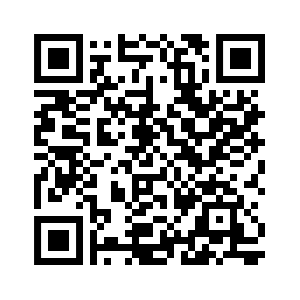 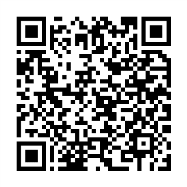 3. Một số yêu cầu cơ bản khi viết đoạn văn nghị luận về nhân vật trong tác phẩm truyện
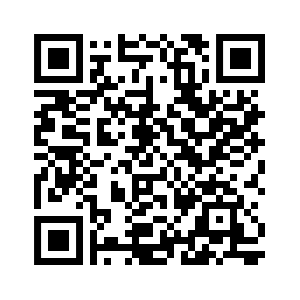 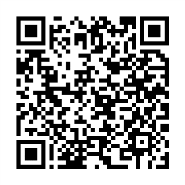 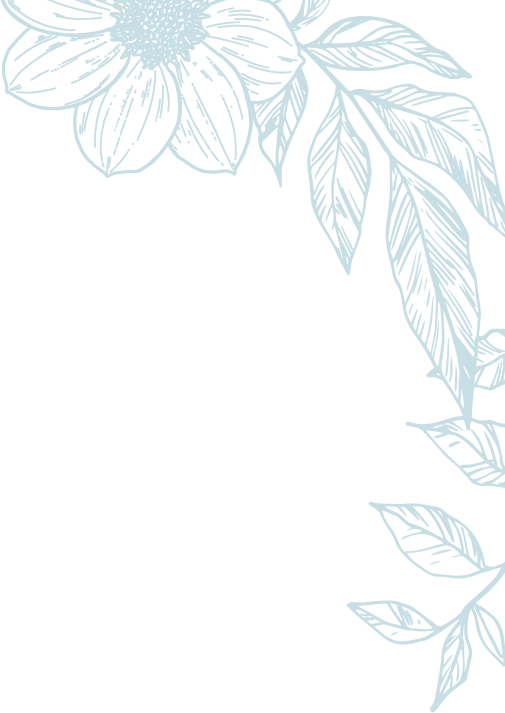 II. RÈN KĨ NĂNG VIẾT ĐOẠN VĂN NGHỊ LUẬN VỀ NHÂN VẬT TRONG TÁC PHẨM TRUYỆN
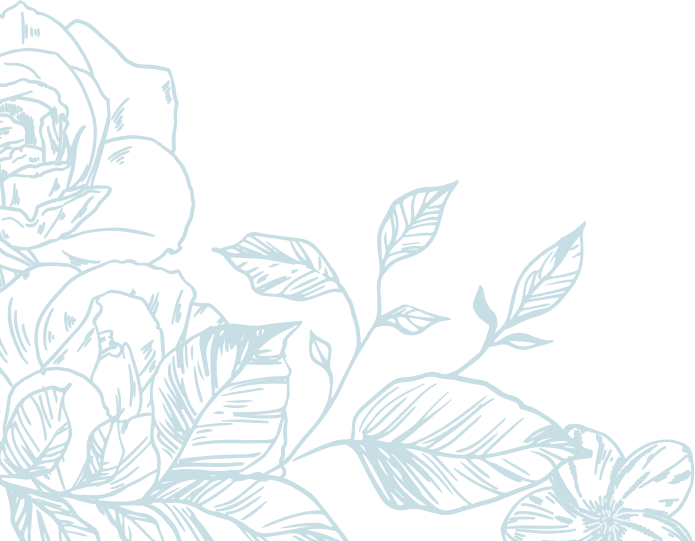 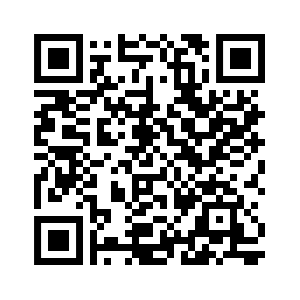 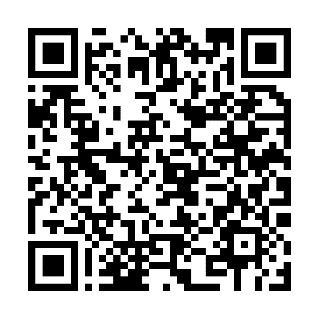 Đề bài: Hãy viết một đoạn văn tổng hợp - phân tích - tổng hợp khoảng 7-10 câu câu làm rõ  lòng yêu nghề, say mê công việc của anh thanh niên trong văn bản “Lặng lẽ Sa Pa” của Nguyễn Thành Long, trong đoạn văn có sử dụng phép nối và một câu bị động (gạch dưới từ ngữ làm phép nối, câu bị động và chú thích rõ).
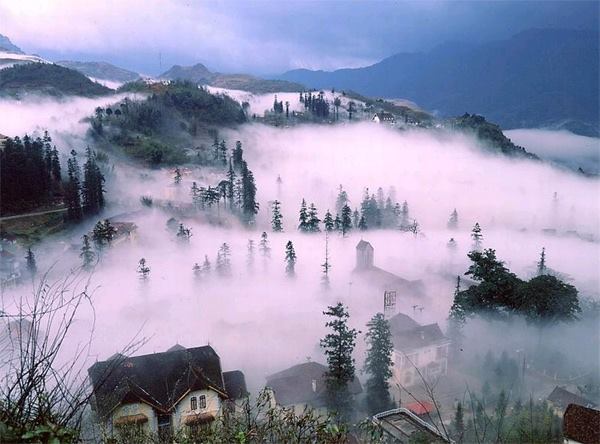 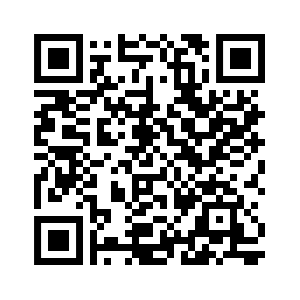 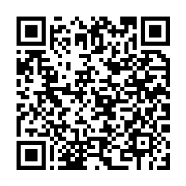 1. Bước 1:  Tìm hiểu đề, tìm ý
Đề bài: Hãy viết một đoạn văn tổng hợp - phân tích - tổng hợp khoảng 12 - 15 câu làm rõ  lòng yêu nghề, say mê công việc của anh thanh niên trong văn bản “Lặng lẽ Sa Pa” của Nguyễn Thành Long, trong đoạn văn có sử dụng phép nối và một câu bị động (gạch dưới từ ngữ làm phép nối, câu bị động và chú thích rõ).

a/ Tìm hiểu đề:
- Kiểu bài: 
- Hình thức:
+ Cách trình bày đoạn văn: 
+ Dung lượng: 
+ Yêu cầu về tiếng Việt: 
- Nội dung: 
-  Phạm vi:
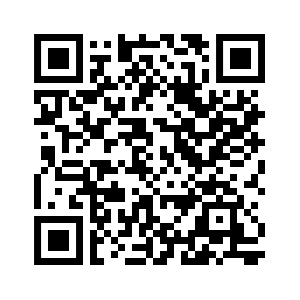 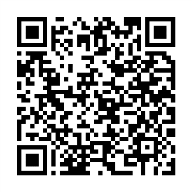 1. Bước 1:  Tìm hiểu đề, tìm ý
Đề bài: Hãy viết một đoạn văn tổng hợp - phân tích - tổng hợp khoảng 12 - 15 câu làm rõ lòng yêu nghề, say mê công việc của anh thanh niên trong văn bản “Lặng lẽ Sa Pa” của Nguyễn Thành Long, trong đoạn văn có sử dụng phép nối và một câu bị động (gạch dưới từ ngữ làm phép nối, câu bị động và chú thích rõ).

a/ Tìm hiểu đề:
- Kiểu bài: Nghị luận về nhân vật
- Hình thức:
 + Cách trình bày đoạn văn: Tổng hợp- phân tích- tổng hợp
 + Dung lượng: Khoảng 12 - 15 câu
 + Yêu cầu về tiếng Việt: Phép nối và câu bị động
- Nội dung: Lòng yêu nghề, say mê công việc của anh thanh niên
- Phạm vi: Văn bản “Lặng lẽ Sa Pa”
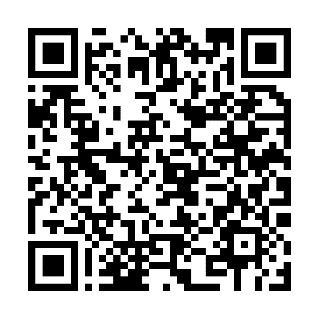 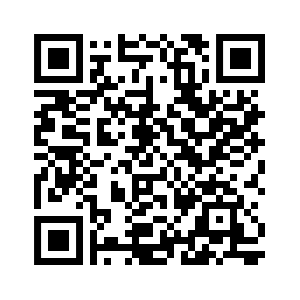 b/ Tìm ý
Anh thanh niên là người yêu nghề, say mê với công việc.
- Vượt qua mọi khó khăn, luôn hoàn thành tốt công việc.
- Suy nghĩ đúng đắn về công việc, hạnh phúc khi được làm việc.
Tình huống truyện đơn giản, cách kể chuyện tự nhiên, hình thức ngôn ngữ đối thoại, độc thoại, ngôi kể phù hợp...
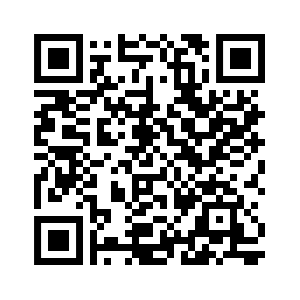 2. Bước 2: Lập dàn ý
a/ Mở đoạn: Câu chủ đề (luận điểm)
b/ Thân đoạn
Luận cứ 1: Vượt qua mọi khó khăn, luôn hoàn thành tốt công việc.
+ Hoàn cảnh sống: Vô cùng khó khăn, sống trên độ cao hai nghìn sáu trăm mét, xung quanh chỉ có mây mù bao phủ, làm bạn với mây gió, thời tiết thì khắc nghiệt.
+ Công việc của anh: Làm công tác khí tượng, kiêm vật lý địa cầu. Công việc là đo gió, đo mưa, đo nắng, tính mây, đo chấn động mặt đất góp phần vào dự báo thời tiết.
Luận cứ 2: Suy nghĩ đúng đắn về công việc, hạnh phúc khi được làm việc.
+ Coi công việc là bạn.
+ Ý thức được công việc của mình dù thầm lặng đơn điệu nhưng có ích cho cuộc sống, cho mọi người.
+ Xác định được vị trí của mình trong cuộc sống nên anh gắn bó máu thịt với công việc.
+ Quan niệm về hạnh phúc của anh thật đơn giản : “Một lần phát hiện một đám mây khô mà anh đã góp phần vào chiến thắng của không quân ta. Anh thấy mình thật hạnh phúc”.
c/ Kết đoạn:
Khái quát lại nghệ thuật, nội dung (mở rộng, nâng cao).
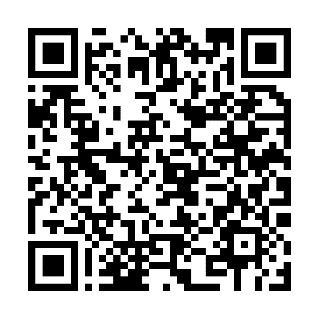 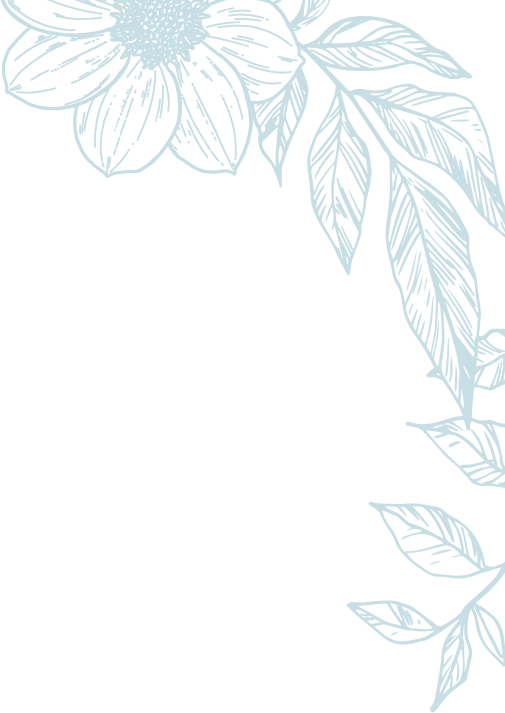 3. Bước 3: Viết đoạn văn
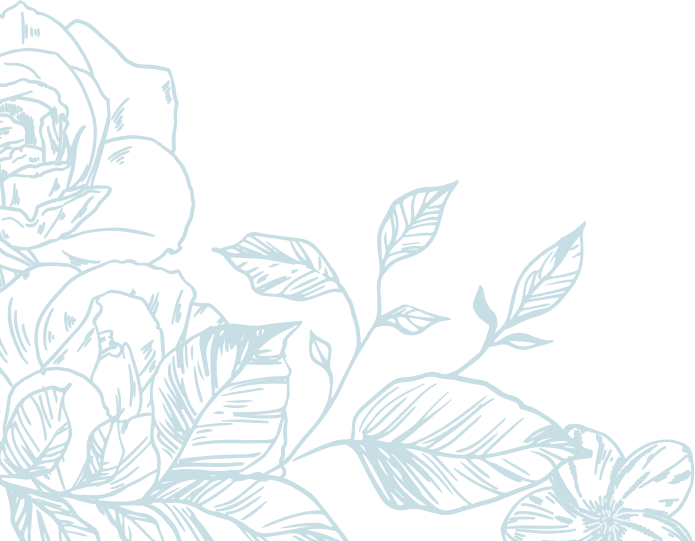 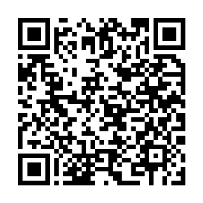 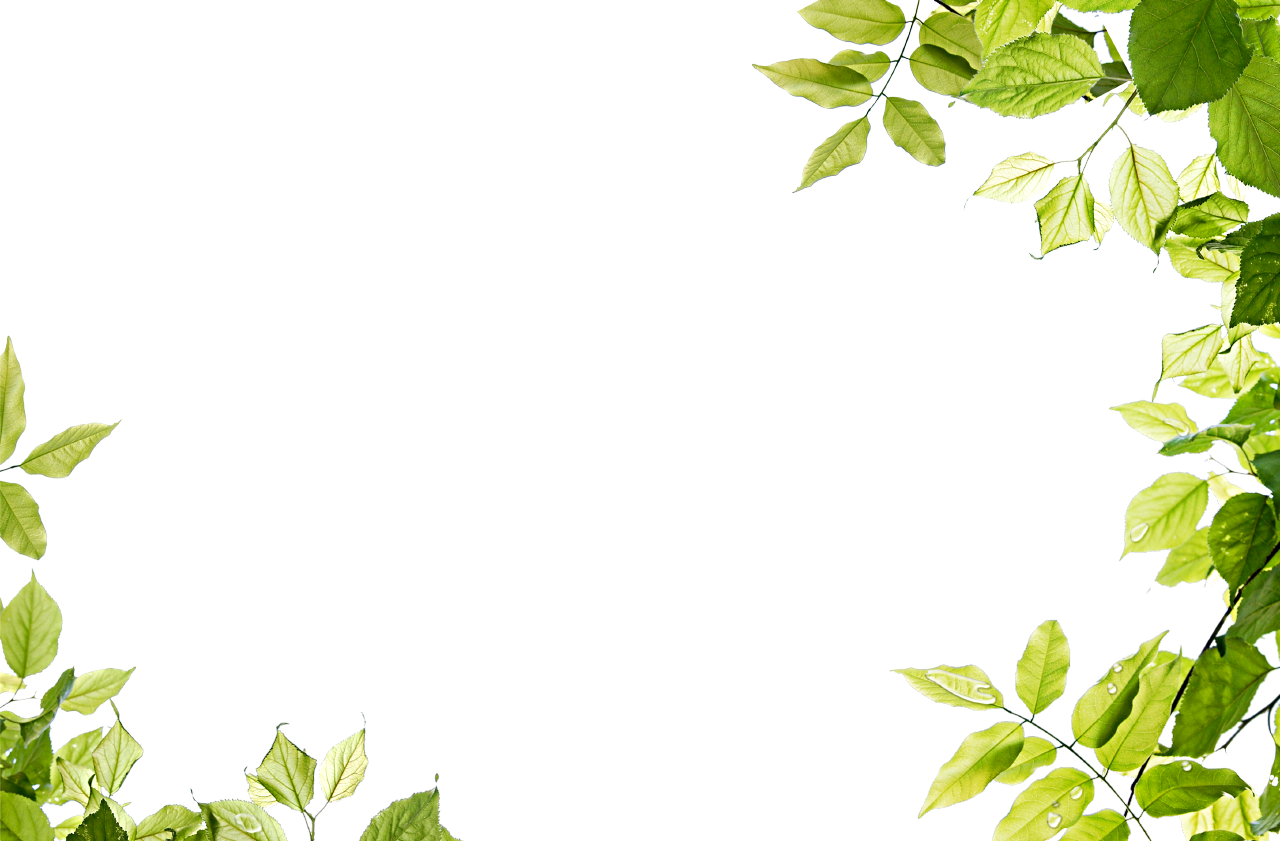 4. Bước 4: Đọc lại bài viết và sửa lỗi
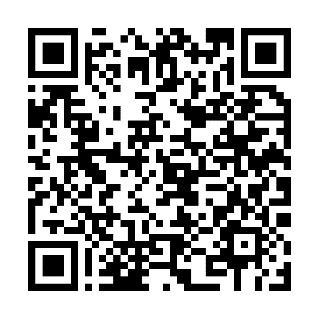 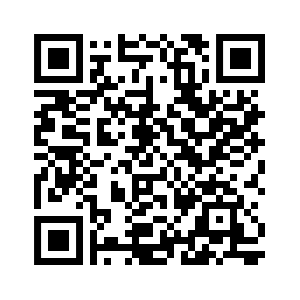 Lòng yêu nghề, say mê với công việc của anh thanh niên  được Nguyễn Thành Long thể hiện trong văn bản “Lặng lẽ Sa Pa”(1). Ấn tượng đầu tiên mà người đọc cảm nhận khi tiếp xúc văn bản là hoàn cảnh sống và làm việc của anh thanh niên (2). Anh một mình sống trên đỉnh Yên Sơn cao hai nghìn sáu trăm mét, quanh năm suốt tháng “bốn bề chỉ cây cỏ và mây mù lạnh lẽo” (3). Công việc của anh là đo gió, đo mưa, đo nắng, tính mây, đo chấn động mặt đất... phục vụ sản xuất và chiến đấu (4). Anh phải lấy những con số mỗi ngày vào các giờ cao điểm bốn giờ, mười một giờ, bảy giờ tối, một giờ sáng(5). Hơn nữa, anh luôn có suy nghĩ đúng đắn về công việc (6). Và anh luôn coi công việc của anh như một người bạn: “Khi ta làm việc, ta với công việc là đôi, sao gọi là một mình được?”(7). Anh ý thức được công việc của mình là một mắt xích quan trọng: “Huống chi việc của cháu gắn liền với việc của bao anh em đồng chí dưới kia” (8). Anh yêu công việc của mình dù nó có vất vả cực nhọc: “Công việc của cháu gian khổ thế đấy, chứ cất nó đi, cháu buồn đến chết mất”(9). Chính vì yêu và say mê công việc nên khi kể về công việc của mình, anh vô cùng say sưa, đầy tự hào: “Đây là máy móc của cháu…cái thùng đo mưa này… cái này là máy nhật quang kí…”(10). Công việc của anh vô cùng gian khó, vất vả đòi hỏi sự tỉ mỉ, chính xác, đặc biệt là vào giờ “ốp” : “Xách đèn ra vườn, gió tuyết và lặng im ở bên ngoài như chỉ chực đợi mình ra là ào ào xô tới” (11). Công việc gian khổ như vậy, không một người giám sát mà anh vẫn hoàn thành nó một cách xuất sắc (12).
Lòng yêu nghề, say mê với công việc của anh thanh niên  được Nguyễn Thành Long thể hiện trong văn bản “Lặng lẽ Sa Pa” (1). Ấn tượng đầu tiên mà người đọc cảm nhận khi tiếp xúc văn bản là hoàn cảnh sống và làm việc của anh thanh niên (2). Anh một mình sống trên đỉnh Yên Sơn cao hai nghìn sáu trăm mét , quanh năm suốt tháng “bốn bề chỉ cây cỏ và mây mù lạnh lẽo” (3). Công việc của anh là đo gió, đo mưa, đo nắng, tính mây, đo chấn động mặt đất... phục vụ sản xuất và chiến đấu (4). Anh phải lấy những con số mỗi ngày vào các giờ cao điểm bốn giờ, mười một giờ, bảy giờ tối, một giờ sáng(5).   Hơn nữa, anh luôn có suy nghĩ đúng đắn về công việc (6). Và anh luôn coi công việc của anh như một người bạn: “Khi ta làm việc, ta với công việc là đôi, sao gọi là một mình được?” (7). Anh ý thức được công việc của mình là một mắt xích quan trọng: “Huống chi việc của cháu gắn liền với việc của bao anh em đồng chí dưới kia” (8). Anh yêu công việc của mình dù nó có vất vả cực nhọc: “Công việc của cháu gian khổ thế đấy, chứ cất nó đi, cháu buồn đến chết mất” (9). Chính vì yêu và say mê công việc nên khi kể về công việc của mình, anh vô cùng say sưa, đầy tự hào: “Đây là máy móc của cháu…cái thùng đo mưa này… cái này là máy nhật quang kí…” (10). Công việc của anh vô cùng gian khó, vất vả đòi hỏi sự tỉ mỉ, chính xác, đặc biệt là vào giờ ốp: “Xách đèn ra vườn, gió tuyết và lặng im ở bên ngoài như chỉ chực đợi mình ra là ào ào xô tới” (11). Công việc gian khổ như vậy, không một người giám sát mà anh vẫn hoàn thành nó một cách xuất sắc (12). 
                           (Bài làm của học sinh)
X

X
X
X
X
X
X
X

X
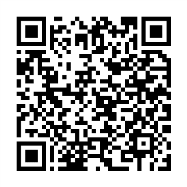 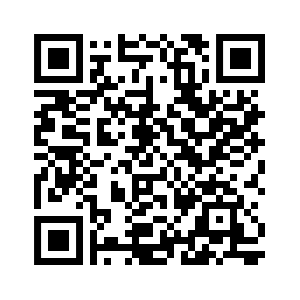 Lòng yêu nghề, say mê với công việc của anh thanh niên  được Nguyễn Thành Long thể hiện trong văn bản “Lặng lẽ Sa Pa” (1). Ấn tượng đầu tiên mà người đọc cảm nhận khi tiếp xúc văn bản là hoàn cảnh sống và làm việc của anh thanh niên (2). Anh một mình sống trên đỉnh Yên Sơn cao hai nghìn sáu trăm mét, quanh năm suốt tháng “bốn bề chỉ cây cỏ và mây mù lạnh lẽo” (3). Công việc của anh là đo gió, đo mưa, đo nắng, tính mây, đo chấn động mặt đất... phục vụ sản xuất và chiến đấu (4). Hoàn cảnh sống khắc nghiệt đã làm nổi bật ý chí sắt đá, nghị lực phi thường, lòng say mê công việc của anh thanh niên. Nghị lực ấy khiến chúng ta vô cùng cảm phục (5). Hơn nữa, anh luôn có suy nghĩ đúng đắn về công việc (6). Và anh luôn coi công việc của anh như một người bạn: “Khi ta làm việc, ta với công việc là đôi, sao gọi là một mình được?” (7). Anh ý thức được công việc của mình là một mắt xích quan trọng: “Huống chi việc của cháu gắn liền với việc của bao anh em đồng chí dưới kia ” (8). Anh yêu công việc của mình dù nó có vất vả cực nhọc: “Công việc của cháu gian khổ thế đấy, chứ cất nó đi, cháu buồn đến chết mất” (9). Chính vì yêu và say mê công việc nên khi kể về công việc của mình, anh vô cùng say sưa, đầy tự hào: “Đây là máy móc của cháu…cái thùng đo mưa này…cái này là máy nhật quang kí…” (10). Công việc của anh vô cùng gian khó, vất vả đòi hỏi sự tỉ mỉ, chính xác, đặc biệt là vào giờ ốp: “Xách đèn ra vườn, gió tuyết và lặng im ở bên ngoài như chỉ chực đợi mình ra là ào ào xô tới” (11). Công việc gian khổ như vậy, không một người giám sát mà anh vẫn hoàn thành nó một cách xuất sắc (12). Bằng ngôn ngữ đối thoại, độc thoại, lựa chọn ngôi kể phù hợp, tình huống truyện đơn giản, tác giả đã giúp độc giả hiểu được ý nghĩa công việc thầm lặng của anh thanh niên (13). Có thể nói, trong lời kể chân thật của anh, ta cảm nhận được niềm tự hào của một con người hết lòng yêu nghề và say mê với công việc (14).
	Chú thích: 
        - Câu bị động:
        - Phép nối:
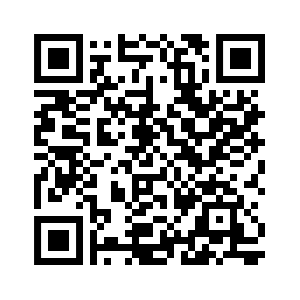 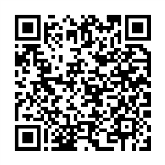 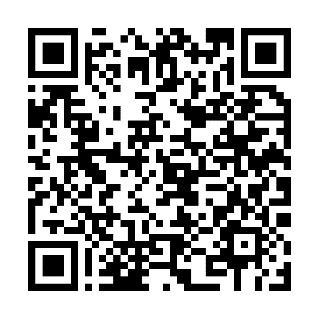 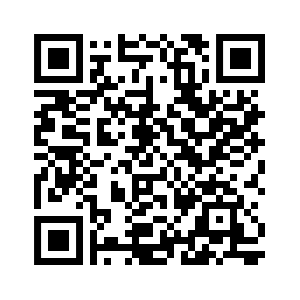 CÁC LỖI THƯỜNG GẶP VÀ HƯỚNG KHẮC PHỤC
Lòng yêu nghề, say mê với công việc của anh thanh niên được Nguyễn Thành Long thể hiện thật sâu sắc trong văn bản “Lặng lẽ Sa Pa” (1). Trước hết lòng yêu nghề ấy được bộc lộ qua việc anh vượt mọi khó khăn và luôn hoàn thành tốt công việc (2). Ở cái tuổi sôi nổi, yêu đời và khát khao được cống hiến, anh sống và làm việc một mình ở đỉnh núi Yên Sơn cao hai nghìn sáu trăm mét quanh năm chỉ có mây mù bao phủ (3). Nhưng chính hoàn cảnh sống khắc nghiệt ấy đã làm nổi bật ý chí sắt đá, nghị lực phi thường, lòng say mệ với công việc (4). Dù ngày hay đêm, mưa tuyết hay rét lạnh, anh vẫn không bỏ qua bất kỳ một giờ “ốp” nào (6). Công việc mỗi ngày của anh là “đo gió, đo mưa, đo nắng, tính mây, đo chấn động mặt đất” (7). Với việc sử dụng biện pháp liệt kê, cách kể chuyện tự nhiên, tác giả đã cho thấy công việc của anh đòi hỏi sự tỉ mỉ, chính xác, kiên nhẫn và tinh thần trách nhiệm cao (8). Lòng yêu nghề, say mê công việc của anh thanh niên còn được thể hiện qua những suy nghĩ đúng đắn về công việc (9). Công việc với anh là lí tưởng, là nguồn vui, dẫu nó thật gian khổ, thật cô độc nhưng "cất nó đi cháu buồn đến chết mất” (10). Anh còn có những chiêm nghiệm đúng đắn và sâu sắc về mối quan hệ giữa công việc với con người, công việc như một người bạn song hành cùng anh đi qua những ngày tháng khắc nghiệt: “Khi ta làm việc, ta với công việc là đôi, sao gọi là một mình được” (11). Bằng ngôn ngữ đối thoại, độc thoại, lựa chọn ngôi kể phù hợp, tình huống truyện đơn giản, tác giả đã giúp độc giả hiểu được ý nghĩa công việc thầm lặng của anh thanh niên (12). Anh hiểu công việc của mình có ích cho đời, công việc là bạn, là linh hồn, là cống hiến thầm lặng cho Tổ quốc và giúp anh trả lời câu hỏi “mình vì ai mà làm việc” (13). Trái tim của anh luôn rạo rực một ngọn lửa khát vọng, khát vọng được sống đẹp, được làm việc và cống hiến cho đất nước, cho cuộc đời (14). Như vậy, anh thanh niên yêu nghề, say mê với công việc là hình tượng tiêu biểu cho những con người lao động mới âm thầm, lặng lẽ cống hiến công sức mình cho công cuộc dựng xây, đất nước (15). 
                (Bài làm của học sinh)
- Chú thích:
+  Câu bị động:
+  Phép nối:
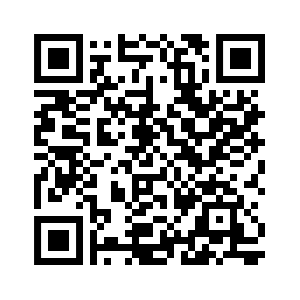 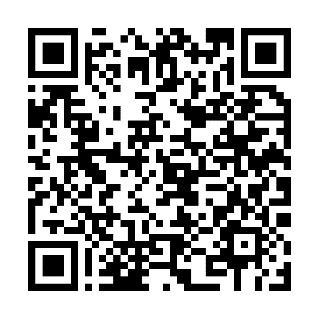 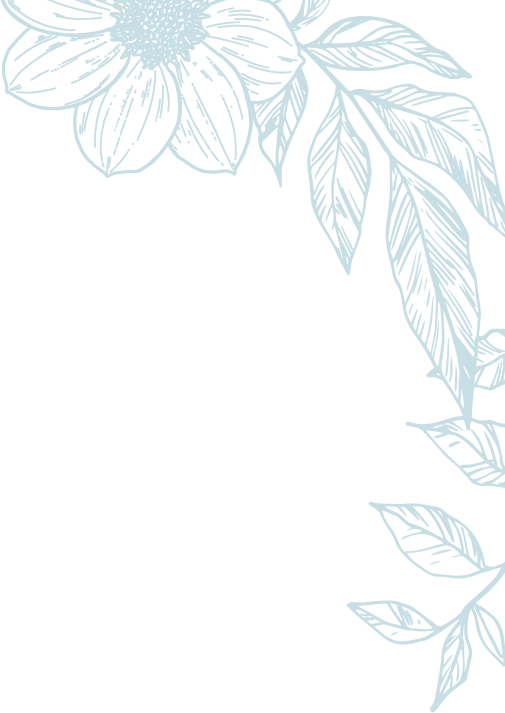 III. LUYỆN TẬP
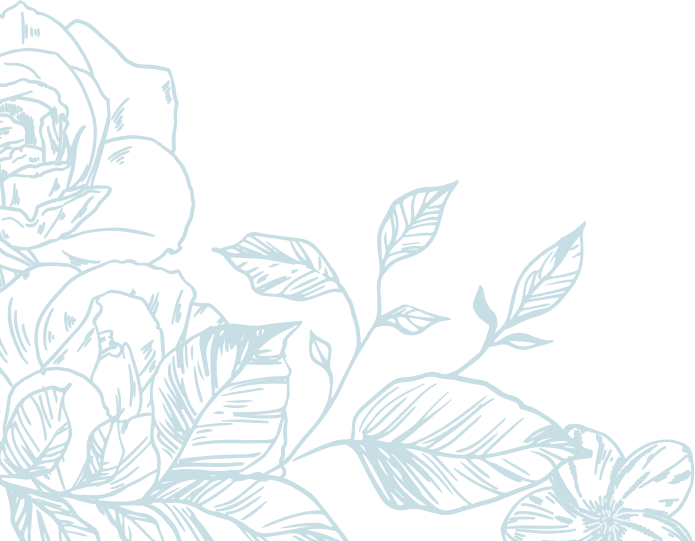 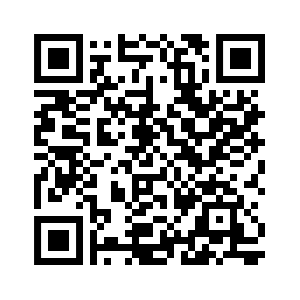 Đề bài: Truyện ngắn “Chiếc lược ngà” của Nguyễn Quang Sáng đã cho người đọc thấy được tình cảm sâu nặng của ông Sáu dành cho bé Thu ở khu căn cứ. 
       Bằng một đoạn văn diễn dịch khoảng 12-15 câu, em hãy làm rõ luận điểm trên. Trong đoạn văn có sử dụng khởi ngữ và phép thế (gạch chân dưới khởi ngữ, từ ngữ làm phép thế và chú thích rõ).
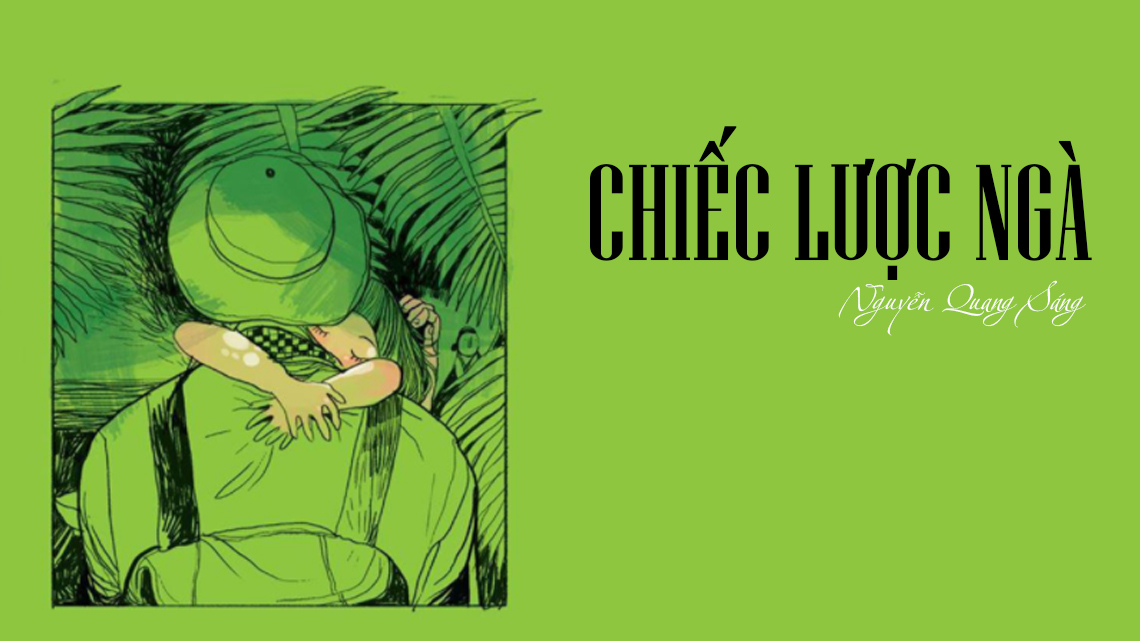 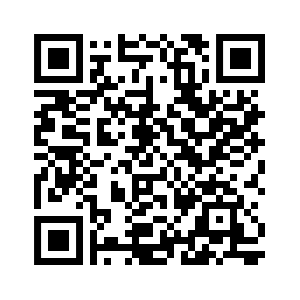 1. Bước 1: Tìm hiểu đề, tìm ý
Đề bài: Truyện ngắn “Chiếc lược ngà” của Nguyễn Quang Sáng đã cho người đọc thấy được tình cảm sâu nặng của ông Sáu dành cho bé Thu ở khu căn cứ. 
       Bằng một đoạn văn diễn dịch khoảng 12-15 câu, em hãy làm rõ luận điểm trên. Trong đoạn văn có sử dụng khởi ngữ và phép thế (gạch chân dưới khởi ngữ, từ ngữ làm phép thế và chú thích rõ).
a/ Tìm hiểu đề
- Kiểu bài: 
- Hình thức:
 + Cách trình bày đoạn văn: 
 + Dung lượng: 
 + Yêu cầu về tiếng Việt: 
- Nội dung: 
- Phạm vi:
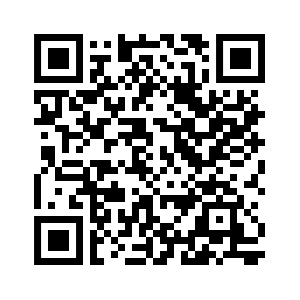 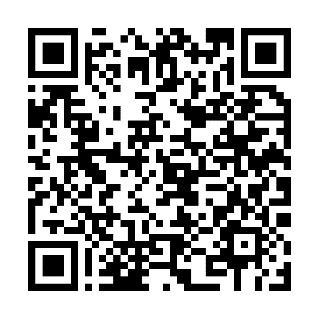 1. Bước 1: Tìm hiểu đề, tìm ý
Đề bài: Truyện ngắn “Chiếc lược ngà” của Nguyễn Quang Sáng đã cho người đọc thấy được tình cảm sâu nặng của ông Sáu dành cho bé Thu ở khu căn cứ. 
       Bằng một đoạn văn diễn dịch khoảng 12-15 câu, em hãy làm rõ luận điểm trên. Trong đoạn văn có sử dụng khởi ngữ và phép thế (gạch chân dưới khởi ngữ, từ ngữ làm phép thế và chú thích rõ).
a/ Tìm hiểu đề
- Kiểu bài: Nghị luận nhân vật
- Hình thức:
 + Cách trình bày đoạn văn: Diễn dịch
 + Dung lượng:  Khoảng 12- 15 câu
 + Yêu cầu về tiếng Việt:  Khởi ngữ, phép thế
 - Nội dung: Tình cảm sâu nặng của ông Sáu dành cho bé Thu
 - Phạm vi: Đoạn ông Sáu ở khu căn cứ (tác phẩm “Chiếc lược ngà”)
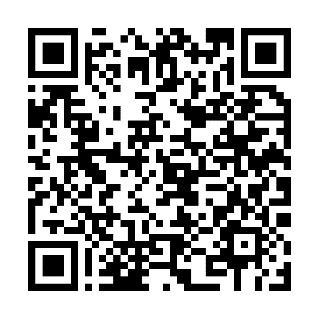 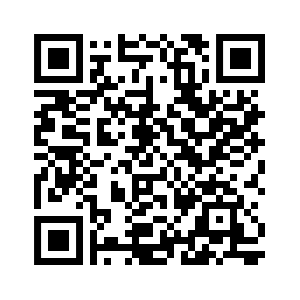 Ở khu căn cứ, tình cảm của ông Sáu dành cho con được thể hiện 
như thế nào?
+ Khi làm lược.
+ Khi trao cây lược.
b/ Tìm ý
Nghệ thuật xây dựng nhân vật và tình huống truyện có gì đặc sắc?
+ Miêu tả tâm lí đặc sắc.
+ Tình huống éo le.
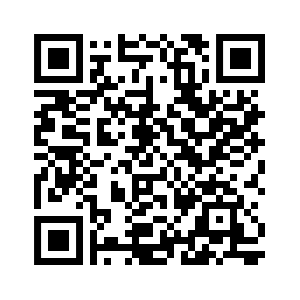 2. Bước 2: Lập dàn ý
Câu chủ đề (luận điểm)
Mở đoạn
*  Khi làm cây lược:
Ân hận, day dứt vì đánh con
Dồn hết tâm trí, làm cho con cây lược
 * Khi trao cây lược: 
- Dành hết chút lực tàn cuối cùng để trao cây lược
- Gửi gắm tình phụ tử cho người đồng đội để gửi đến con
*  Nghệ thuật: Tình huống éo le, chi tiết đặc sắc, ngôi kể thứ nhất …
Thân đoạn
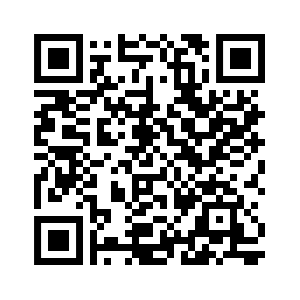 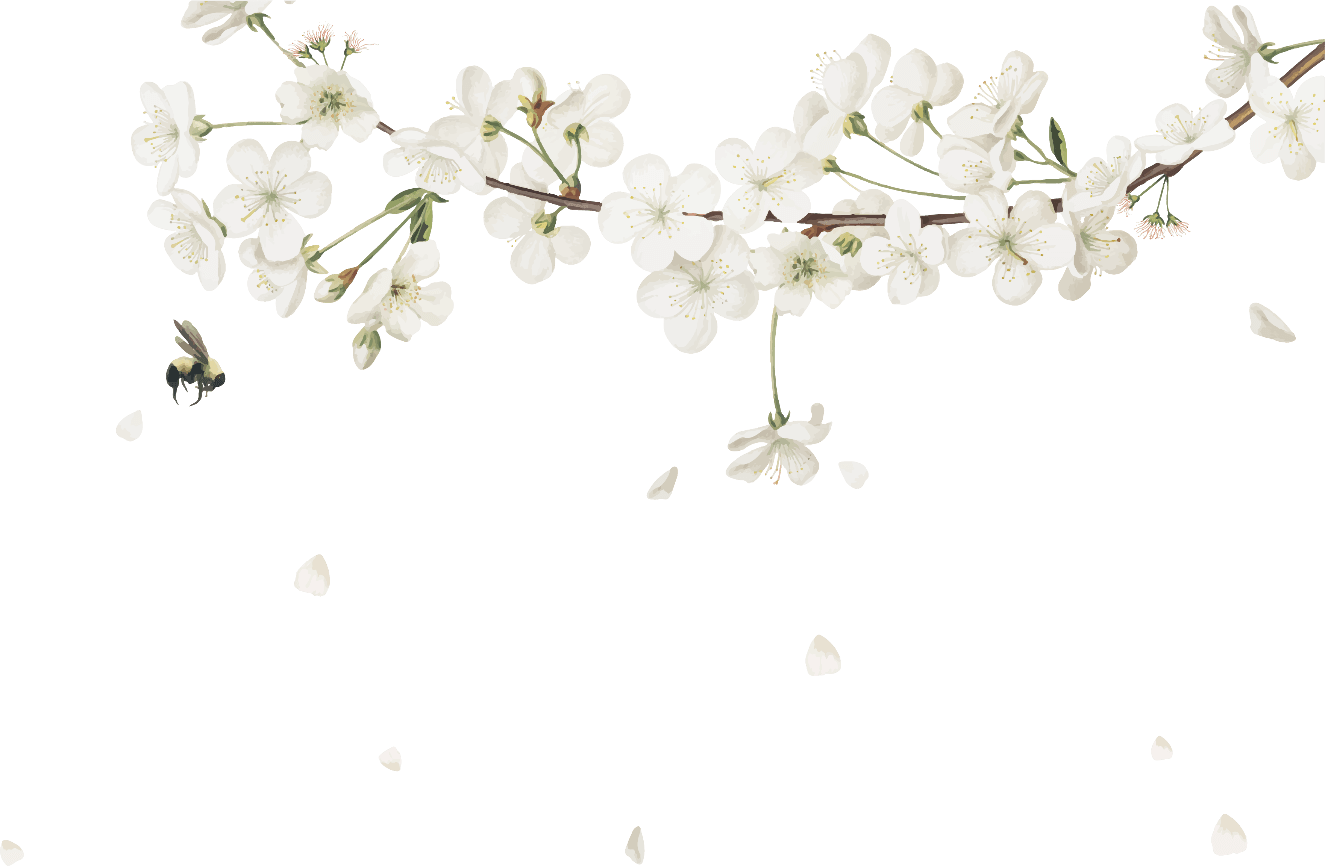 HƯỚNG DẪN TỰ HỌC
- Ôn lại kiến thức bài học- Hoàn thành đoạn văn
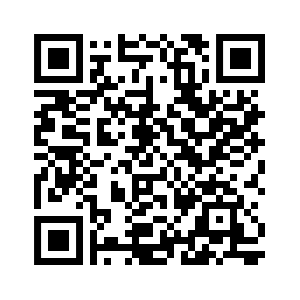 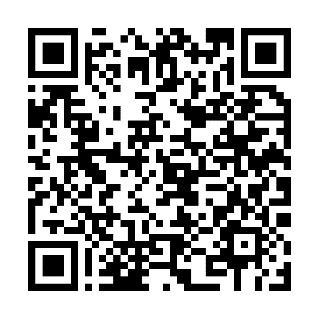